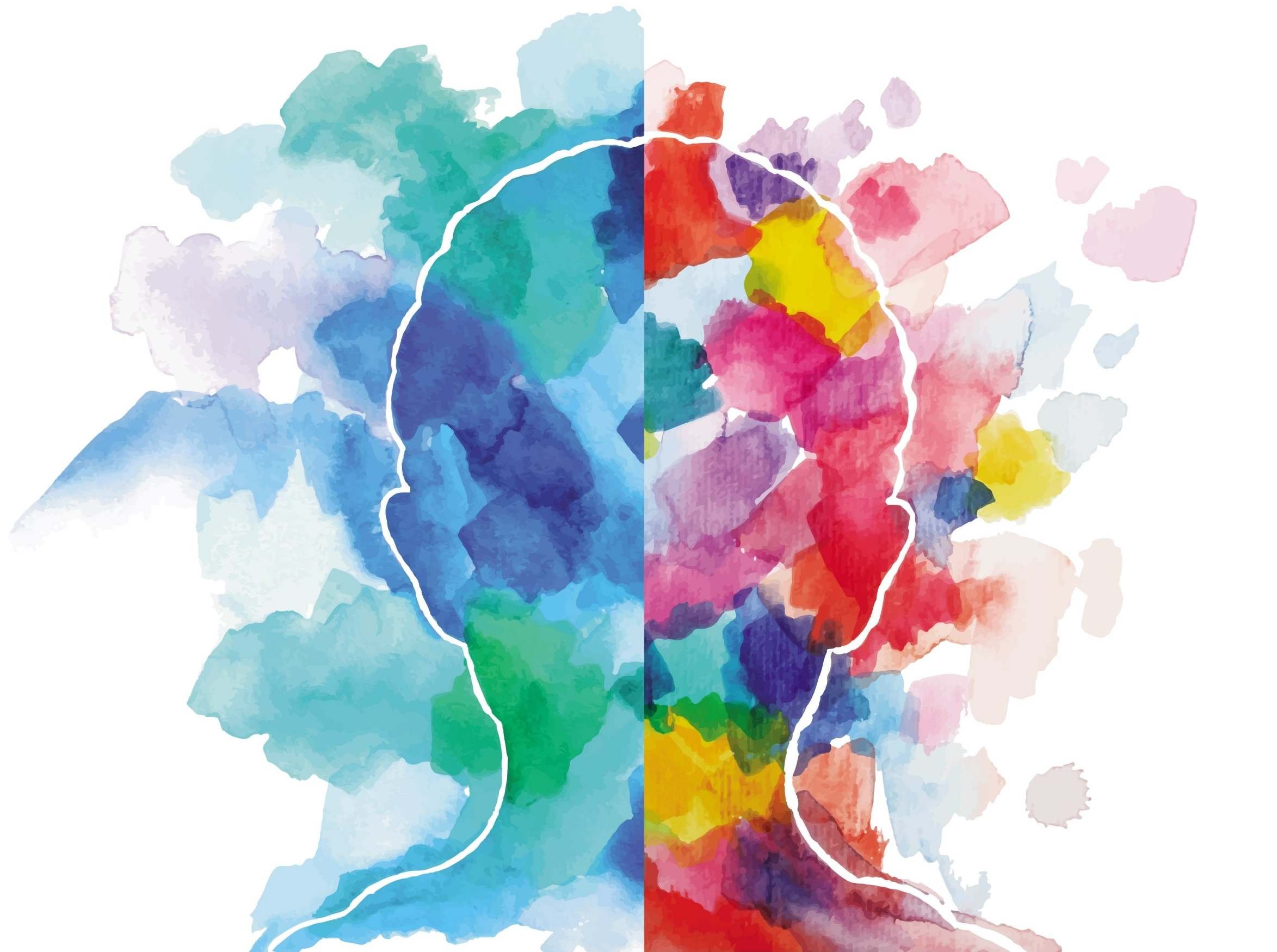 Аналіз діяльності психологічної службиРоменської ЗОШ І-ІІІ ступенів №10 за І семестр 2021-2022 н.р.
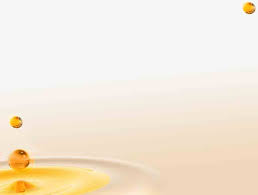 Положенню про психологічну службу системи освіти України (наказ МОН України від 03.05.99 № 127; 
Закону України «Про освіту» від 23.05.91;
 Закону України «Про загальну середню освіту» від 13.05.99 № 651; 
професійного стандарту «Практичний психолог закладу освіти»;
 Листа МОН від 16.07.2021 № 1/9-363 “Про пріоритетні напрями роботи психологічної служби у системі освіти у 2021/2022 н. р.”;
плану роботи школи на 2021/2022 навчальний рік.
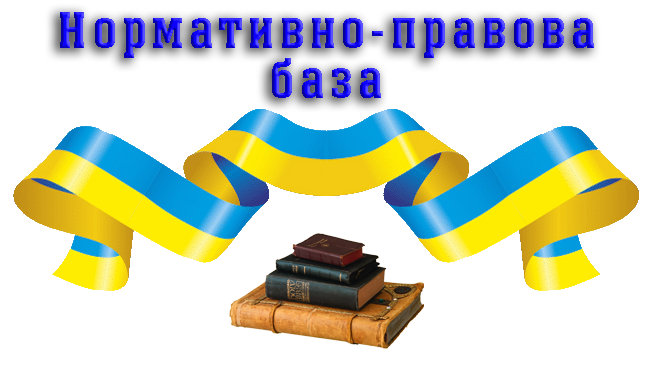 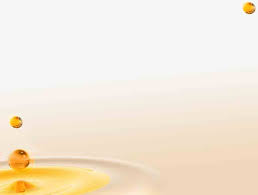 Мета робити практичного психолога закладу: 
 забезпечення  своєчасного і систематичного вивчення психофізичного розвитку здобувачів освіти, мотивів їх поведінки і діяльності з урахуванням вікових, інтелектуальних, фізичних, гендерних та інших індивідуальних особливостей;  
    сприяння  створенню умов для виконання освітніх і виховних завдань закладів освіти, соціального та інтелектуального розвитку здобувачів освіти, охорони психічного здоров’я,  надання  психологічної та соціально-педагогічної підтримки всім учасникам освітнього процесу відповідно до цілей та завдань системи освіти.
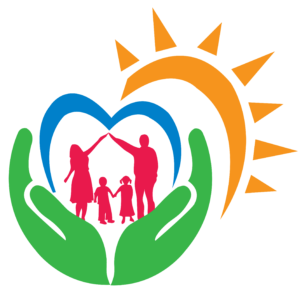 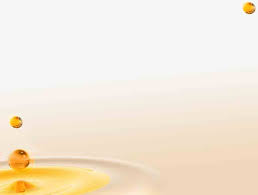 Пріоритетні завдання діяльності у 2021/2022 н.р.
психологічний супровід учасників освітнього процесу в умовах   упровадження Концепції «Нова українська школа»; 
 психологічний супровід дітей з особливими освітніми потребами; 
 психологічний супровід дітей, сімей, які постраждали внаслідок військового конфлікту;
 профілактика суїцидальних тенденцій серед дітей та молоді; 
 створення безпечного освітнього середовища в закладі освіти;
профілактика та подолання конфліктності й жорстокого поводження в учнівському середовищі, профілактика булінгу, кібербулінгу; 
 збереження та зміцнення психічного здоров’я учасників освітнього процесу в умовах надзвичайної ситуації, спричиненою пандемією COVID-19;
профілактика домашнього насильства;
 попередження торгівлі людьми;
формування навичок життєстійкості/стресостійкості в учасників освітнього процесу; 
 формування медіа-інформаційної грамотності;
профілактика Інтернет та гаджет - залежності у здобувачів освіти
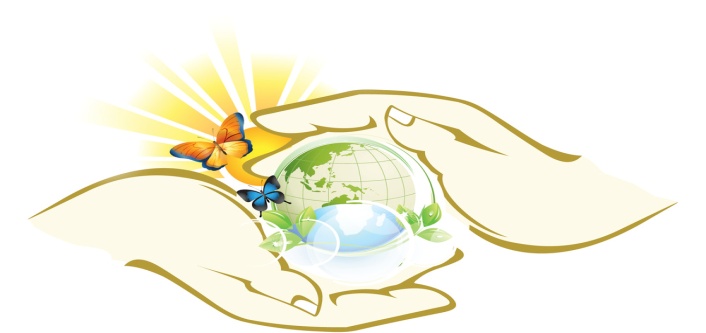 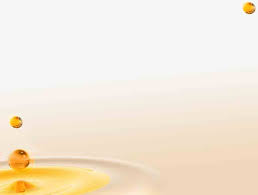 Проблемне питання практичного психолога: 
“Збереження і зміцнення здоров’я учасників освітнього процесу»
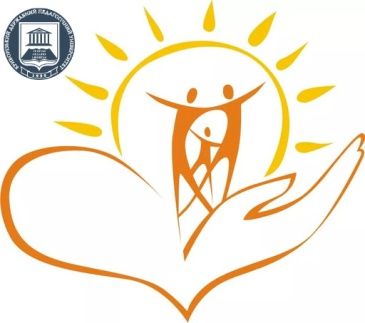 Напрямки діяльності:
 психодіагностична робота, 
консультаційна робота, 
корекційно-відновлювальна та розвивальна робота, 
психологічна просвіта,
 навчальна діяльність,
 організаційно-методична робота, 
зв’язки з громадськістю.
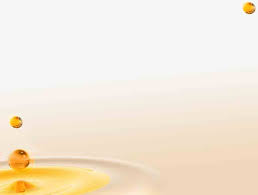 Адаптація учнів 
І класу до навчання в школі
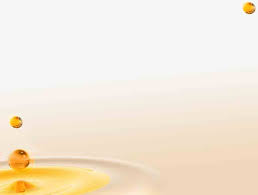 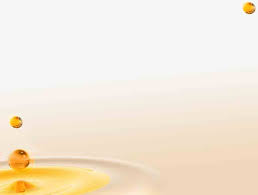 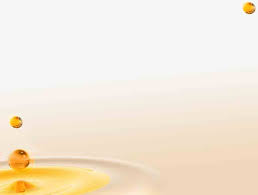 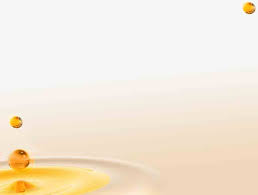 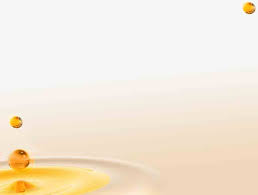 Адаптація учнів 
5 класу до навчання в школі
ІІ ступенів
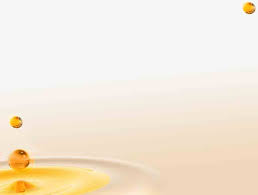 Мотивація до навчання в школі учнів 5 класу
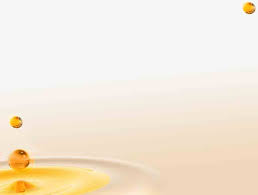 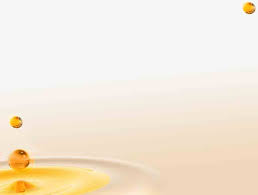 Психодіагностична робота:
моніторинг з учнями 3-4 класів, по виявленню рівня стресостійкості; 
моніторинг з  учнями 6-7 класів по виявлення схильності до насильницької поведінки; 
моніторинг з  учнями 8-х класів по виявленню мікроклімату клас;
моніторинг з  учнями 9-А класу по виявлення професійного визначення; 
моніторинг з  учнями 9-Б класу по виявлення розуміння підлітків цінності здоров’я взагалі і безпосередньо репродуктивного здоров’я;
моніторинг з учнями10 класу по з’ясуванню рівня знань з теми «Торгівля людьми”
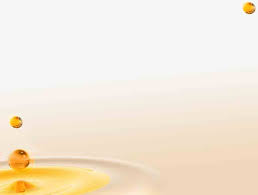 Консультативна робота:
з учням 
    (Основні проблеми звернення: психологічні особливості міжособистісних стосунків, гендерні взаємини, підвищення самооцінки та впевненості у собі, формування емоційно-вольової сфери, взаємини у сім’ї, улагодження конфліктних питань, профілактика порушень навчальної дисципліни, запобігання психологічного тиску серед однолітків та витіснення агресивної поведінки, профілактика пропусків уроків без поважних причин); 
батьками 
     (психологічні особливості дитини на різних етапах розвитку особистості, проблема «батьки й діти», формування позитивних рис характеру, профілактика порушень навчальної дисципліни, профілактика пропусків уроків без поважних причин. ); 
вчителям  (особливості взаємин у класному колективі, особливості поведінки та неуспішності учнів, організація роботи з колективом, з окремими учнями, профілактика пропусків уроків без поважних причин).
Також були проведені групові консультації для батьків «Адаптаційні особливості учнів 5 класу», «Як підвищити рівень мотивації до навчання»; 
       для педагогів «Безпечний простір в закладі освіти».
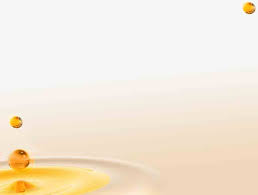 Супровід учнів із о.о.потребами: діагностика, корекція, профілактика.
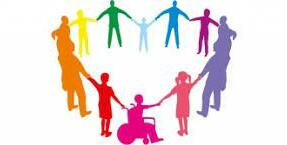 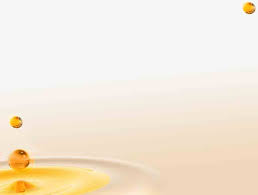 Години психолога: 
   Розвиваємо мислення, увагу, уяву, пам'ять (2 - 4кл.)
  Алкоголізм та куріння ( 5 – 11 кл.)
  Правила поведінки на уроках ( 1 – 6 кл.)
  Відповідальність за  правопорушення, жорстокість, паління.  
«Життя – найвища цінність» (9-11 кл.)
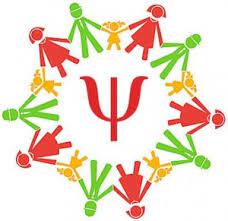 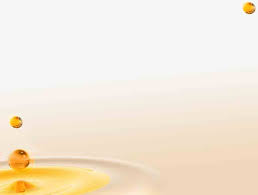 «День Поваги, Добра та Терпіння»
1. Бліц - опитування«Чи живе в нашій школі толерантність?…» .
Психолог, члени учнівського самоврядування
2.Тренінг«Толерантність: об’єднаймо зусилля».
Психолог. Учні 7-А  класу
3. Перегляд і обговорення мультфільмів про добрі справи
Психолог. Учні 1 класу
«День Тактовності»
1. Акція «Повчання відомих людей»
Педагогічні працівники, батьки
2. Година спілкування « Що таке толерантність?». 
Психолог . Учні 3-Б класу
3. Урок-бесіда «Толерантність у сучасному світі».
Психолог. Учні 8-Б класу
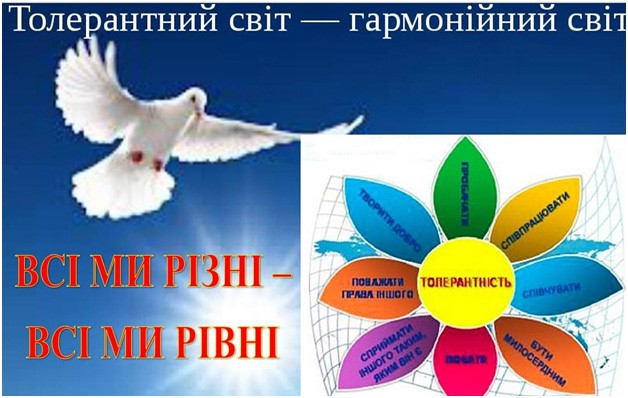 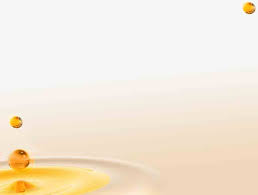 «День Ввічливості»
1. Бліц-опитування « Найтолерантніший вчитель школи».
 Психолог, члени учнівського самоврядування 
 
«День Доброзичливості»
1. Інтерв’ю на найкраще визначення: «Ввічливість – це…», «Толерантність – це…».
Члени учнівського самоврядування
2. Виховна година «Вчимося толерантному спілкуванню».
Психолог, учні 6-Б класу
«День Взаєморозуміння»
2. Розвивальне заняття «Знайомимося з поняттям толерантність».
Психолог, учні 9-Б класу
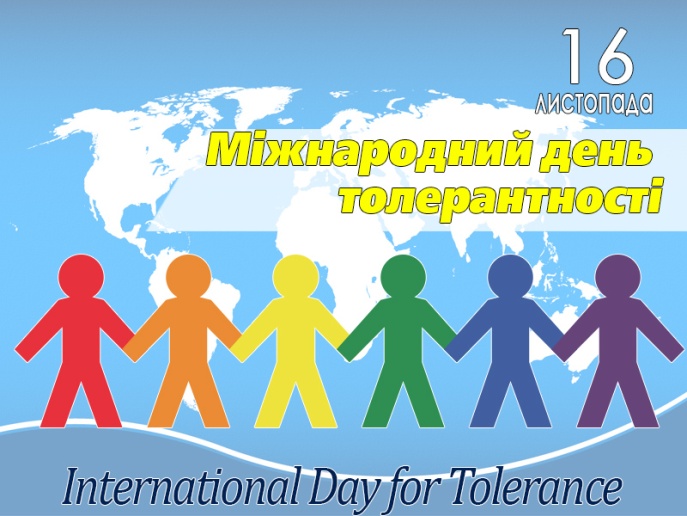 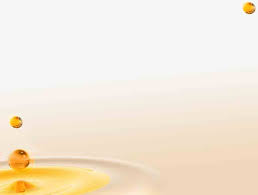 Акція “16 днів проти насилля”
Година спілкування «На доброму серці тримається світ ” 1клас.
  Групове консультування учнів «Насильство в сім’ї, як себе захистити» ( 7 – 9 кл.)  
 Проведено заняття «І ще раз про СНІД» до Всесвітнього дня боротьби зі СНІДом.(8 кл)  
Тренінг ” Ми за здоровий спосіб життя ” О.В. Голованьова 
      10  клас.
 Коментований перегляд фільму «Станція призначення – життя!» 
 Перегляд відеоролику «Ми проти насильства над дітьми» ( 5-6 кл.)
  Перегляд презентації «Торгівля людьми».
Перегляд відеороликів «Вся правда про наркотики», «ВІЛ/СНІД» .
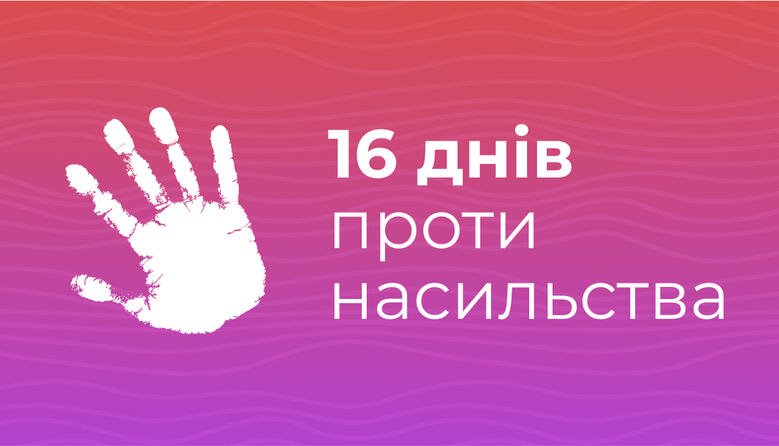 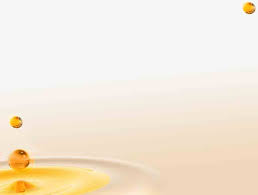 Психологічний супровід під час дистанційного навчання
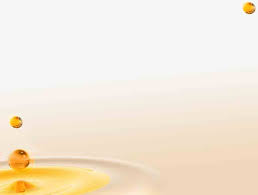 Організаційно-методична робота:
підготовка до корекційно-розвиткової роботи, обробка результатів діагностик, розробка інформаційних буклетів, методичних рекомендацій для батьків;
 підбір методичних матеріалів, розроблення пам’яток для батьків та вчителів.
розроблено папки методичного матеріалу, до якої входять профілактична робота (тютюнопаління, обізнаність з проблеми ВІЛ/СНІДу), правове виховання, превентивне виховання, розробки занять для учнів початкових класів;
  - підібраний інформаційно-методичний матеріал з питання профілактики девіантної поведінки учнів. 
Є учасником міських, обласних методичних об’єднань, семінарів.
Беру активну участь у міському семінар-тренінгу «Стрес - як ресурс».
У вересні підготувала і виступила на базі обласного Департаменту освіти з теми «Медіація в закладах освіти».
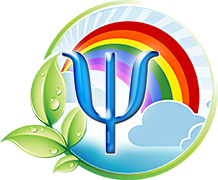 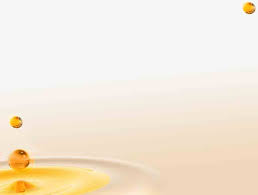 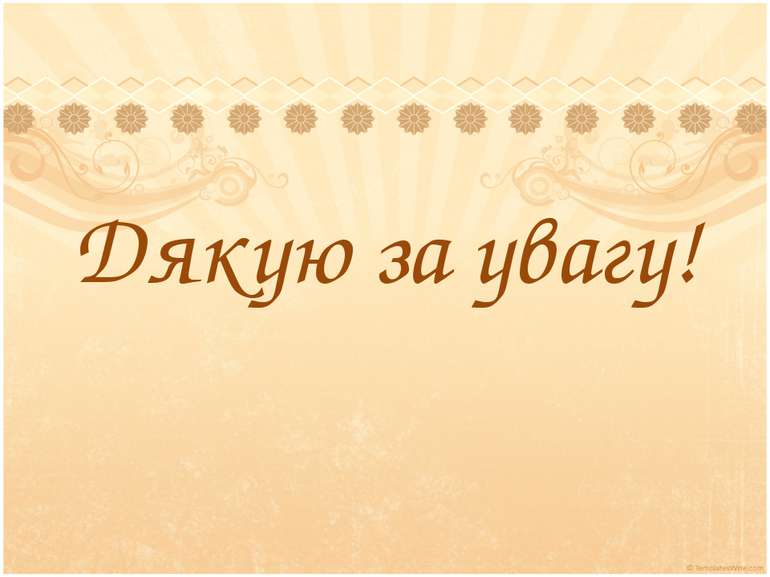